Основна хіміяВиробництво мінеральних добрив
АЗОТНІ
КАЛІЙНІ
ФОСФОРНІ
В районах 
сільскогосподарського
виробництва
Поблизу  коксохімічних 
заводів
Поблизу сировинних 
баз
Калуш 
Стебник
Суми 
Вінниця 
Одеса
Горлівка  
Сіверськодонецьк 
Дніпродзержинськ
[Speaker Notes: В районах сельскохозяйственного производятва  Сумы  Винница   Одесса   вблизи сырьевых баз   Калуш Стебник Вблизи коксохимических заводов   Горловка  Северодонецк  Днепродзержинск]
Азотні – з відходів коксохімічного виробництва і природного газу.
Дніпродзержинськ (Дніпропетровська обл.) –
 ВАТ “Дніпроазот” 
– у районах споживання і де проходять газопроводи:
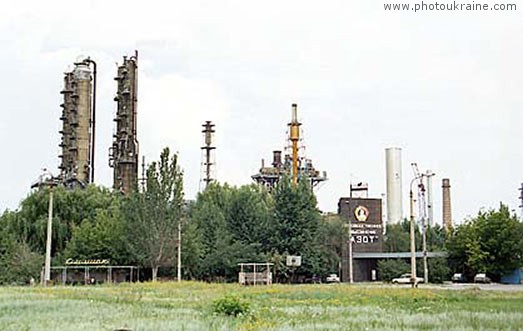 Сіверськодонецьк (Луганська обл.) – ВО “Азот”
ть
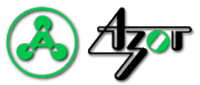 ВАТ «Азот» (м. Черкаси) — випускає аміачну селітру, карбамід, карбамідно-аміачну суміш, аміачну воду й сульфат амонію
ВАТ «Концерн Стирол» —
 м. Горлівка 
Донецька область
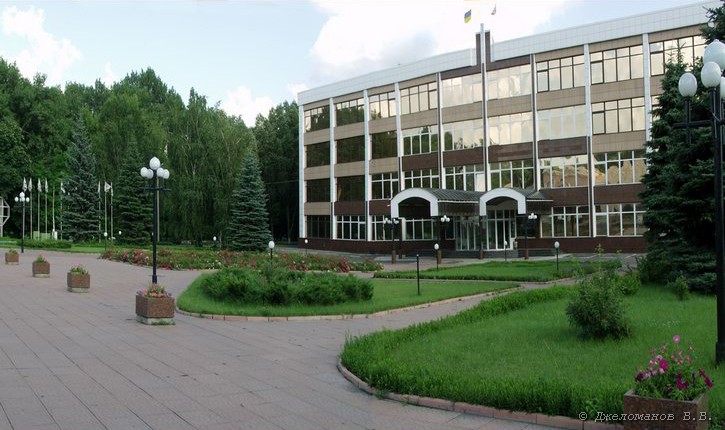 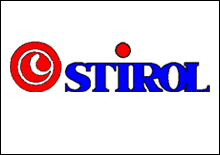 Одеський припортовий завод виробляє і реалізує аміак і карбамід
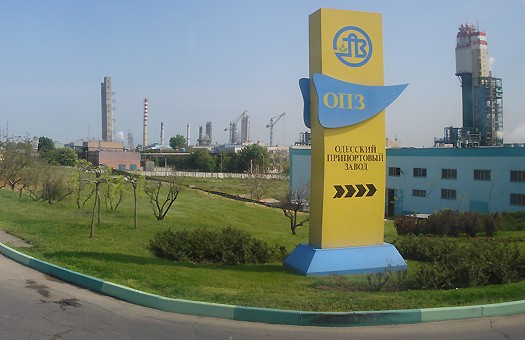 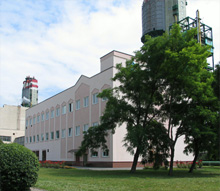 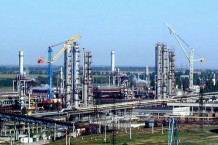 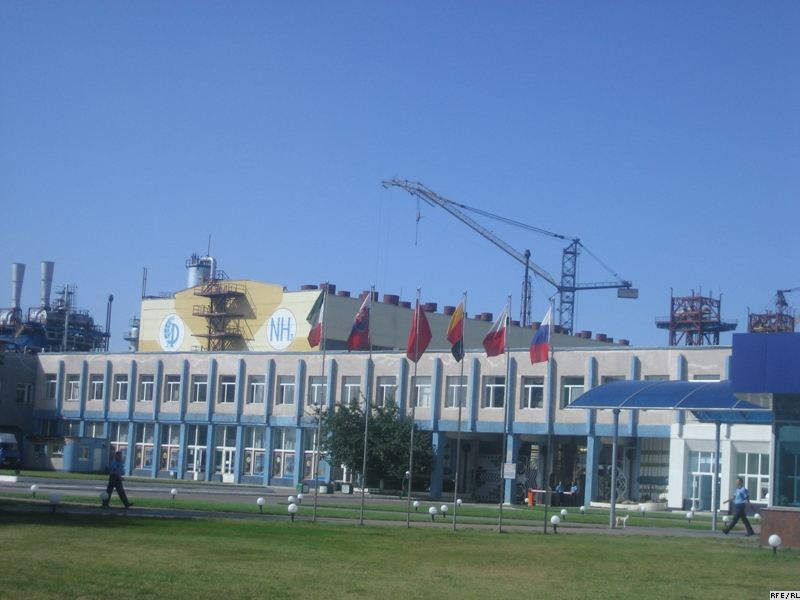 Більше як 40 країн  використовують продукцію з маркою ВАТ “Рівнеазот”, а     в Україні 22 області  і АР Крим
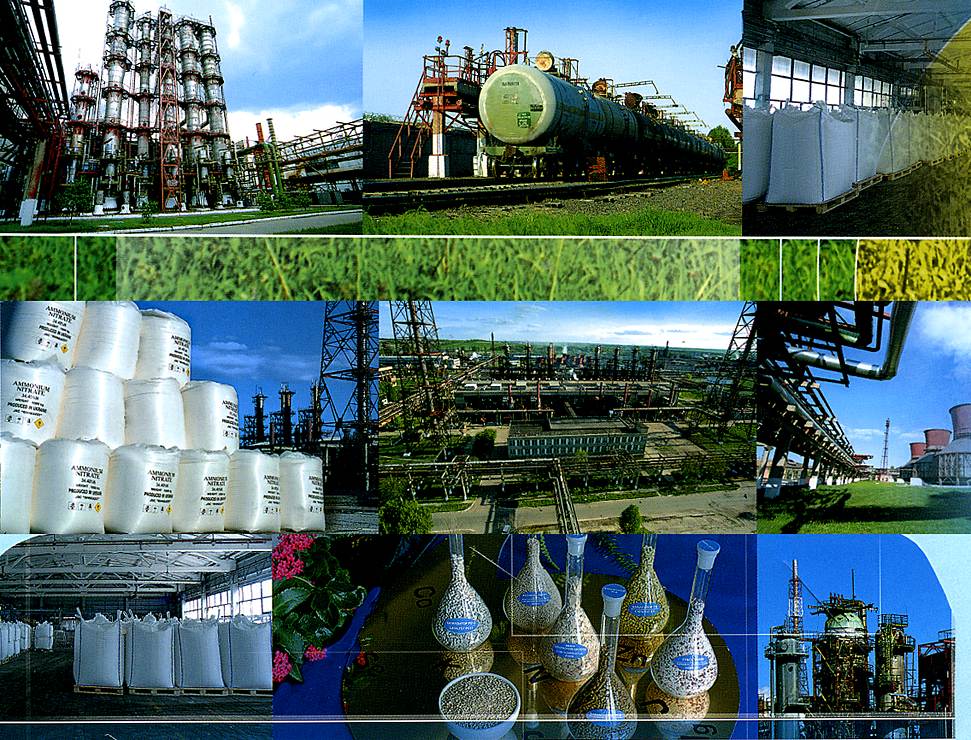 Калійні добрива - в р-нах видобутку сировини
м. Стебник “Полімінерал”
м. Калуш – концерн “Оріана”
м. Новий Розділ “Сірка”
м. Константинівка
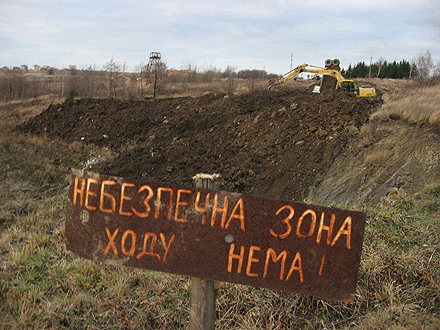 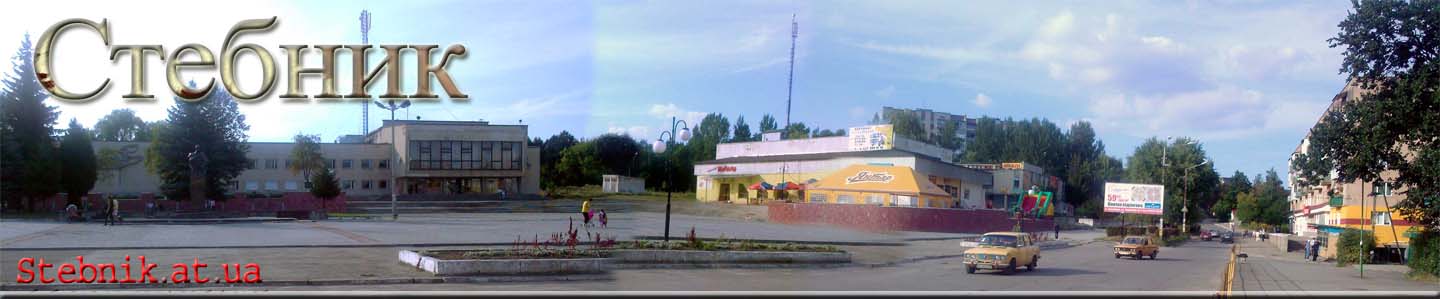 Стебницьке родовище калійних солей — одне з найбільших в Україні родовищ (видобуток припинено). Стебницьке родовище площею близько 30 кв. км на 1986 рік налічувало запаси калійних солей у обсязі 1,1 млрд. т. Стебницький ДГХП "Полімінерал" практично не діє.
Прикарпатський Калуш – зона екологічного лиха.Екологічні проблеми місто хіміків отримало від колишнього калійного виробництва ВАТ «Оріана»
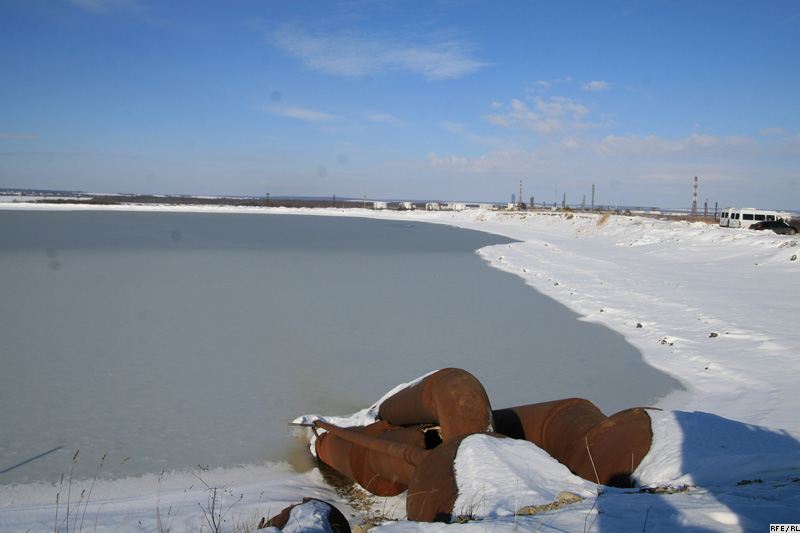 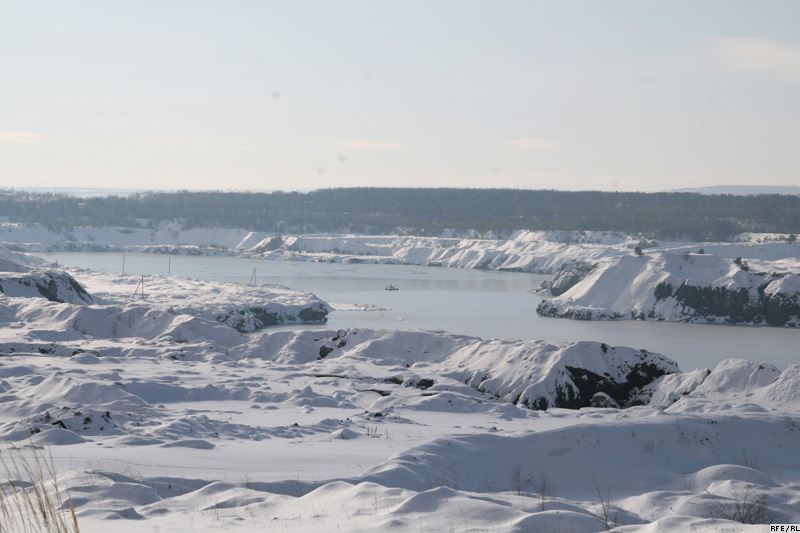 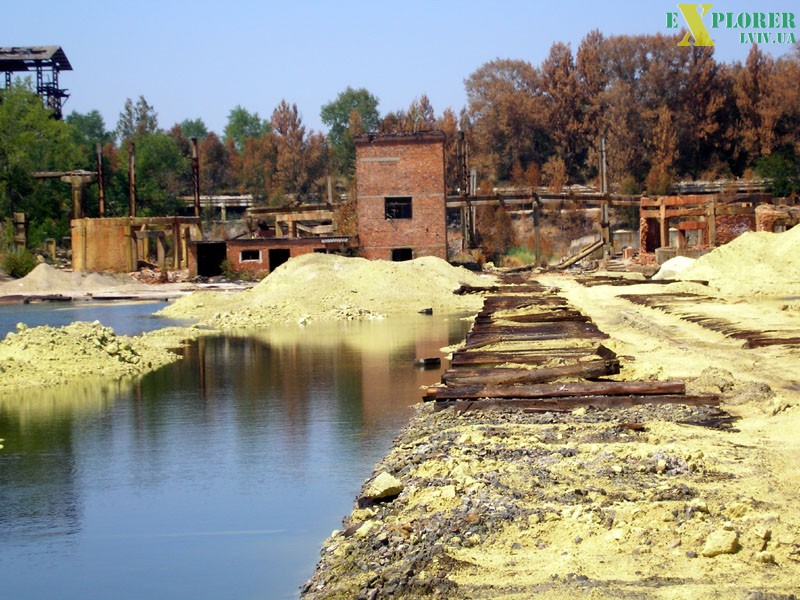 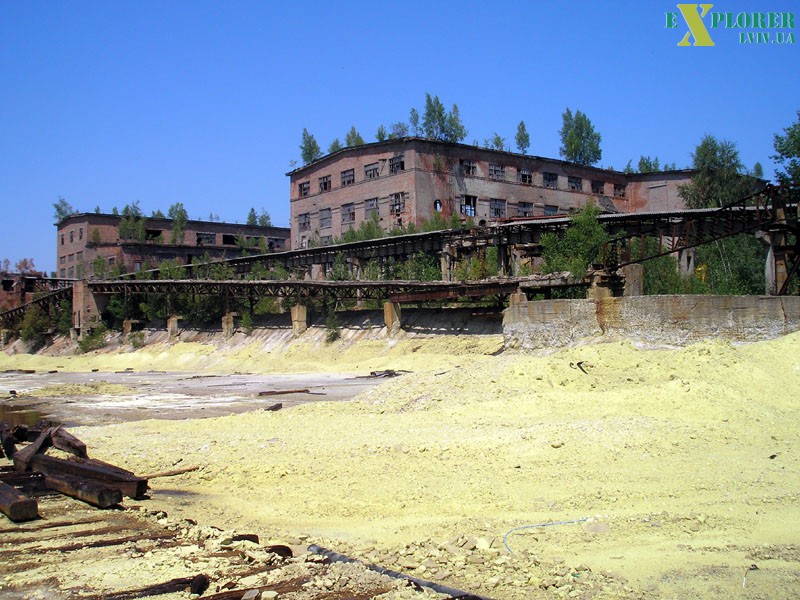 Новий Розділ  “Сірка”
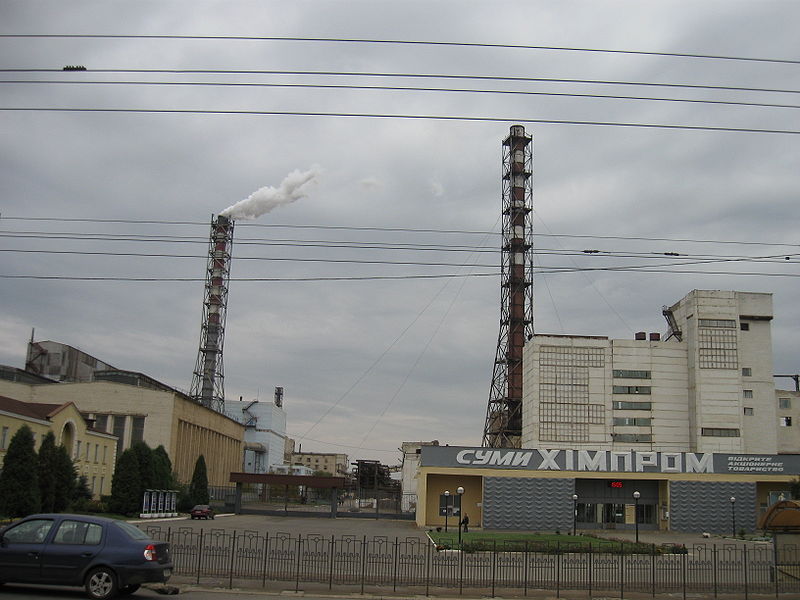 Фосфорні добрива – в районах споживання із привізних апатитів та власних фосфоритів :
м. Вінниця, Суми, Одеса, Костянтинівка. 
м. Суми – ВАТ “СумиХімПром” – єдине в Україні підприємство з виробництва трикальцію фосфату (мінеральної підгодівлі для тварин) 
М. Маріуполь – у районах металургійного виробництва